Help others
第二课时
WWW.PPT818.COM
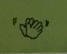 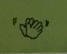 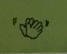 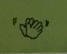 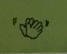 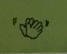 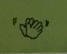 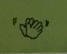 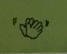 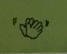 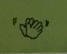 Warming
Learn the sounds
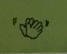 kid    dog    sad    chess
kitchen    apple    summer    welcome
together    afternoon    computer    strawberry
Good    afternoon,    David!
Practice
Listen and say
此处添加课文录音
1. camera
2. cat
3. sugar
4. wonderful
5.moon
6. hamburger
Pre-reading
Talk with students:
Do you know about bees?
Do you know about ants?
Which do you like?
Reading
The bee and the ant
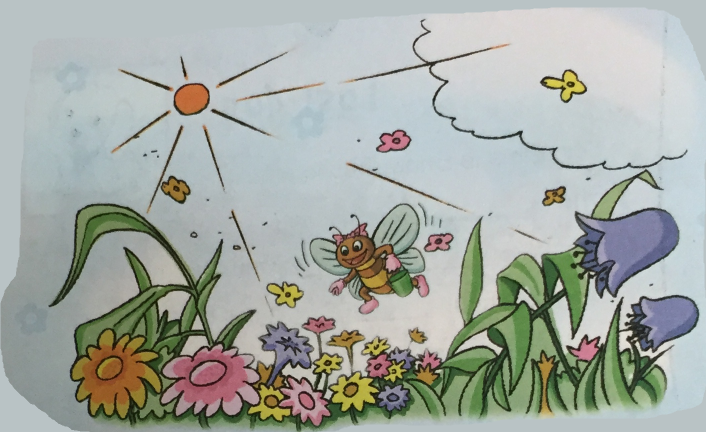 此处添加课文录音
Reading
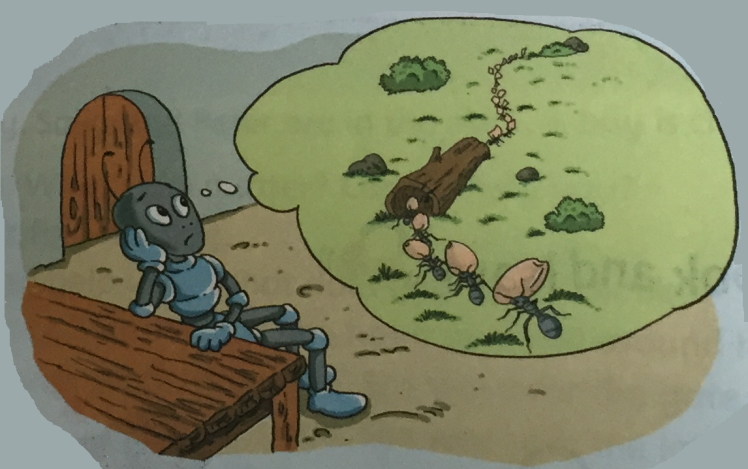 此处添加课文录音
Reading
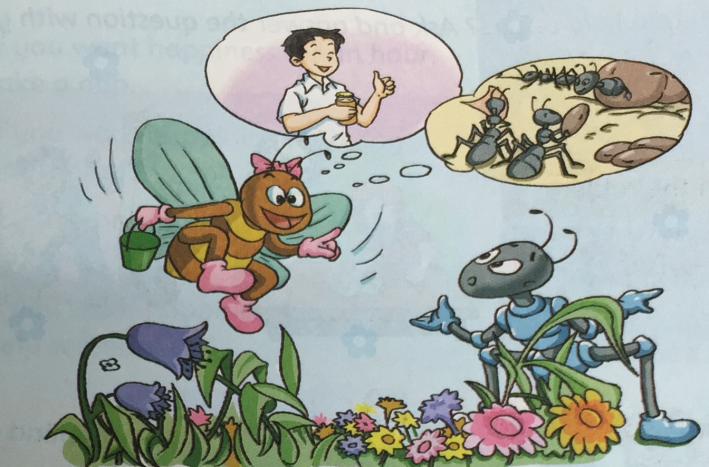 此处添加课文录音
Talk about the story
Answer the questions:
What did people think of the bee?
Did the bee work hard?
Did the ant work hard?
Why was the ant not happy?
Why did people like the bee?
What did you learn from the story?
Role play
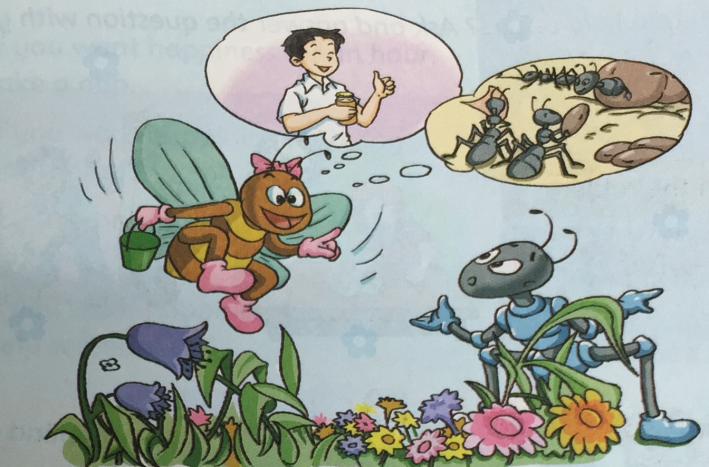 Show time
Act out the story
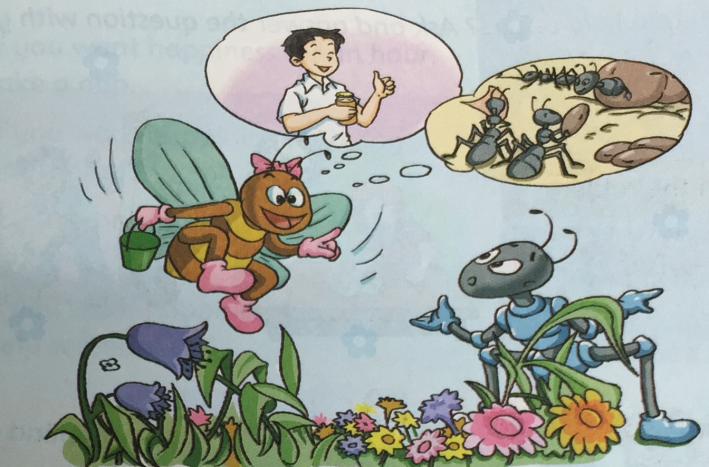 Presentation
Listen and enjoy
If you want happiness for an hour,
take a nap.
If you want happiness for a day,
go fishing.
If you want happiness for a week,
go travelling.
If you want happiness for a lifetime,
help somebody.
此处添加课文录音
Let’s write!
How can you help others?
I can …
Summary
本课阅读了《the bee and the ant》故事。学生从中学到了：只有为他人服务才能获得他人的尊重。
Homework
把《the bee and the ant》分享给爸爸妈妈。
预习下一课.
The End